„CHROŃ SIĘ PRZED KLESZCZAMI WSZYSTKIMI SPOSOBAMI!”

Program profilaktyki chorób odkleszczowych – 
informacje o programie
AGENDA
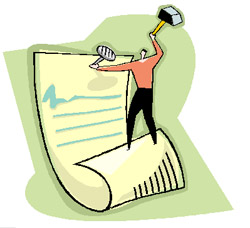 INFORMACJE OGÓLNE O PROGRAMIE
PATRONI HONOROWI
CELE PROGRAMU
GRUPY DOCELOWE
TREŚCI PROGRAMOWE
HARMONOGRAM
MATERIAŁY DO REALIZACJI PROGRAMU
INFORMACJE O PROGRAMIE
 „CHROŃ SIĘ PRZED KLESZCZAMI WSZYSTKIMI SPOSOBAMI!”
INFORMACJE OGÓLNE O PROGRAMIE
Program edukacyjny „Chroń się przed kleszczami wszystkimi sposobami!” stanowi integralną część Kampanii „Kleszczowe Zapalenie Mózgu – Zapobiegaj! Zaszczep się!”. 
Organizatorem programu jest Fundacja Aby Żyć, 
a realizowany jest we współpracy z Wojewódzką Stacją Sanitarno-Epidemiologiczną w Warszawie.
Opiekę merytoryczną nad programem sprawują:
Prof. dr n. med. Joanna Zajkowska
Profesor w Klinice Chorób Zakaźnych i Neuroinfekcji Uniwersytetu Medycznego w Białymstoku.
Mgr Marta Supergan-Marwicz,
Katedra i Zakład Biologii Ogólnej i Parazytologii Warszawskiego Uniwersytetu Medycznego.
Mgr Gabriela Gajewska, 
Nauczyciel dyplomowany Kolegium Nauczycielskiego 
w Warszawie.
Dr Katarzyna Pankowska-Koc, 
Nauczyciel Konsultant ds. Wychowania Fizycznego, Edukacji Zdrowotnej i Psychoedukacji w Mazowieckim Samorządowym Centrum Doskonalenia Nauczycieli, Wydział w Warszawie.
Fundacja Aby Żyć
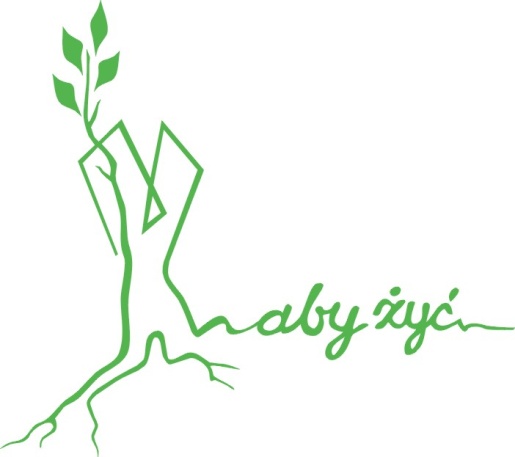 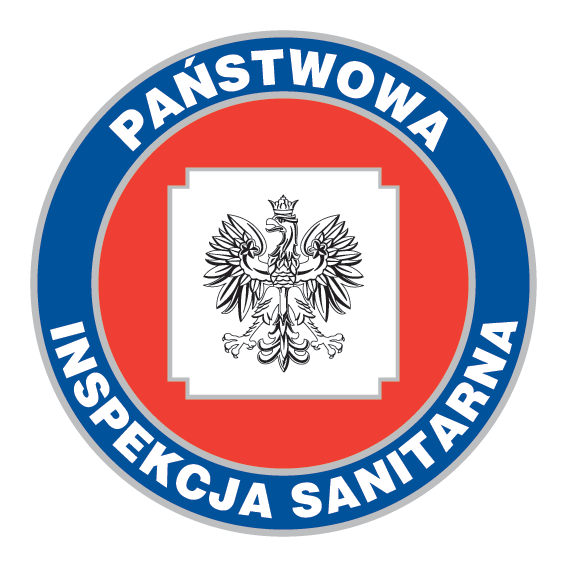 PATRONI HONOROWI
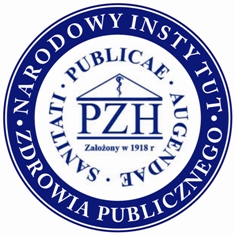 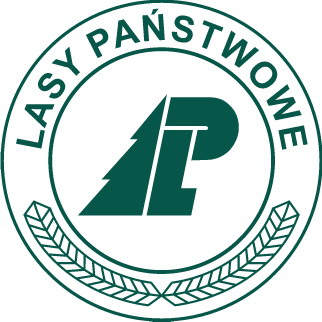 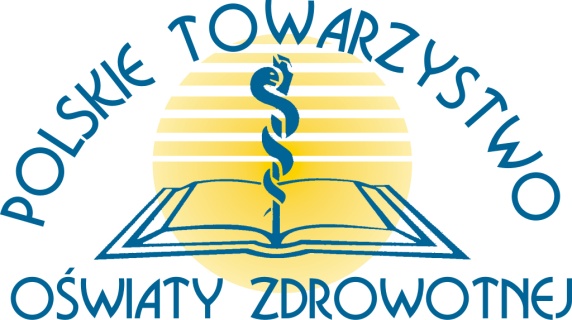 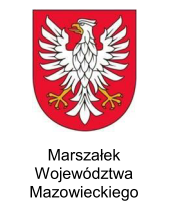 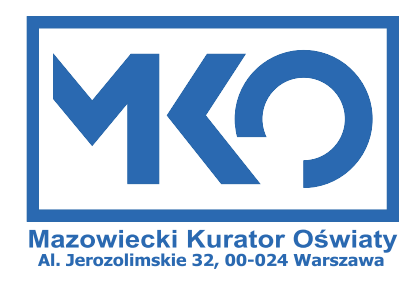 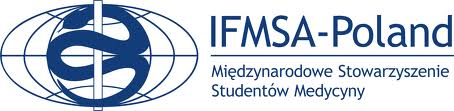 CELE PROGRAMU
Cele główne:
Podniesienie poziomu wiedzy o chorobach odkleszczowych, 
Poznanie sposobów zapobiegania chorobom odkleszczowym,
Uświadomienie wagi problemu ugryzień przez kleszcze.

Cele szczegółowe:
	Uczeń/ przedszkolak:
Zdobywa wiedzę na temat miejsc występowania kleszczy        i zagrożeń związanych z ugryzieniem przez te pajęczaki,  
Poznaje sposoby przenoszenia się kleszczy na zwierzęta          i ludzi,
Poznaje sposoby zapobiegania atakom kleszczy 
i ochrony przed przenoszonymi przez nie chorobami,
Uświadamia sobie potrzebę stosowania profilaktyki.
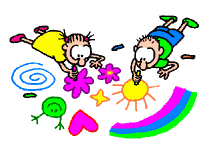 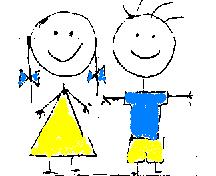 GRUPY DOCELOWE
Dzieci w wieku przedszkolnym
Uczniowie klas I – III oraz IV-VI szkoły podstawowej
Rodzice               i opiekunowie
Kadra pedagogiczna
Pielęgniarki szkolne
TREŚCI PROGRAMOWE
Informacja na temat życia kleszczy (wygląd, rozmiar, występowanie),
Miejsca na ciele człowieka najbardziej narażone na ugryzienia kleszczy,
Sposoby przenoszenia się kleszczy na zwierzęta 
i ludzi,
Metody zabezpieczania się przed wczepieniem kleszcza w ciało człowieka,
Prawidłowe postępowanie w przypadku ugryzienia przez kleszcza,
Ryzyko zakażenia chorobami odkleszczowymi,
Choroby przenoszone przez kleszcze,
Profilaktyka chorób odkleszczowych.
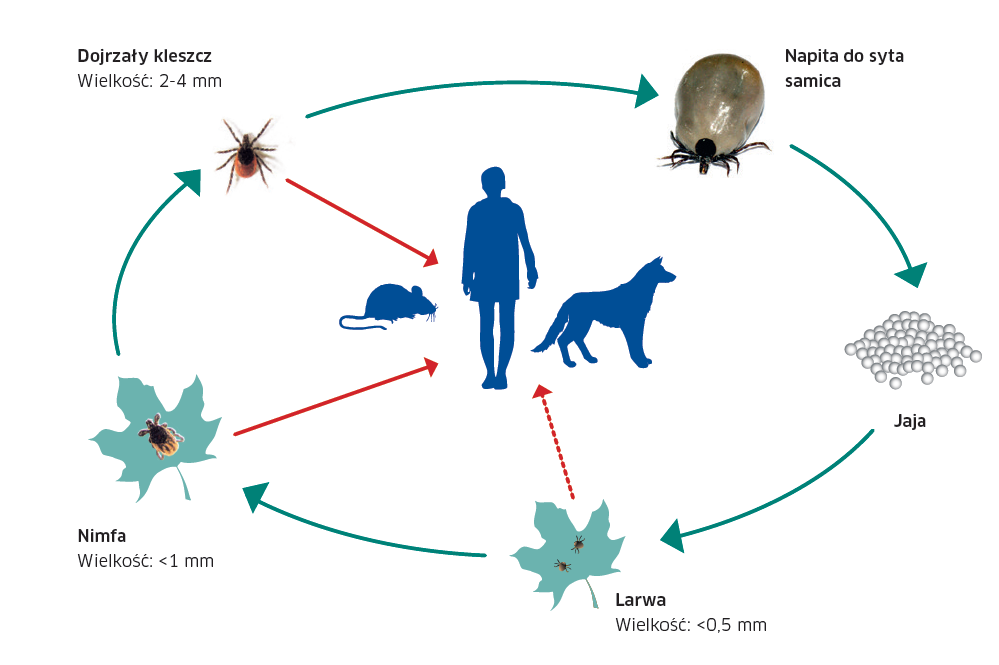 Ilustracja obrazująca stadia rozwojowe kleszczy
HARMONOGRAM PROGRAMU
MATERIAŁY DO REALIZACJI PROGRAMU – poradnik
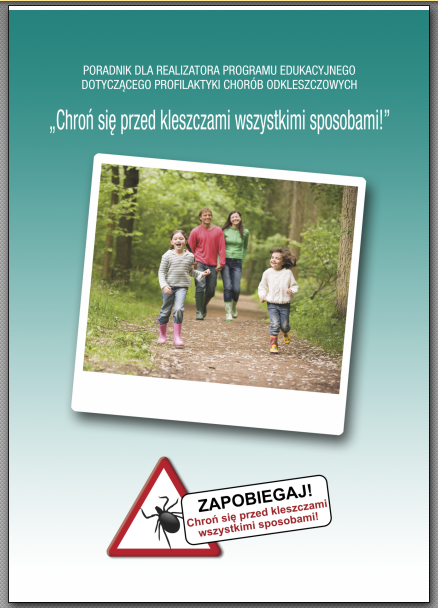 Poradnik składa się z dwóch elementów:
Kompendium wiedzy na temat kleszczy 
i wybranych chorób przenoszonych przez te pajęczaki. 
Materiał ten pomoże przygotować się merytorycznie osobie prowadzącej zajęcia,

Scenariuszy zajęć lekcyjnych stanowiących podstawę do realizacji zajęć z dziećmi – opisują one poszczególne etapy pracy z dziećmi. Realizacja materiału zawartego w każdym scenariuszu jest przeznaczona na jedną godzinę lekcyjną. Zajęcia popularyzujące program mogą być przeprowadzane w ramach zajęć z zakresu edukacji zdrowotnej (np. godzina wychowawcza, przyroda, biologia) zgodnie z aktualnie obowiązującą postawą programową.
MATERIAŁY DO REALIZACJI PROGRAMU – ulotka, plakat i list do rodziców
Ulotka zawiera informacje na temat: kleszczy – tego gdzie żyją, w jaki sposób usuwać je ze skóry, jakie choroby przenoszą, chorób odklszeczowych -  jaki jest przebieg kleszczowego zapalenia mózgu, jak rozpoznać boreliozę – wręczana podczas spotkań 
z rodzicami.

Plakat w obrazowy sposób informujący jak chronić się przed kleszczami – do powieszenia w widocznym miejscu na tablicy informacyjnej.

List do rodziców informuje o uczestnictwie szkoły w programie – wręczany podczas spotkań z rodzicami, do powieszenia 
w widocznym miejscu na tablicy informacyjnej lub zamieszczony na stronie internetowej szkoły/przedszkola.
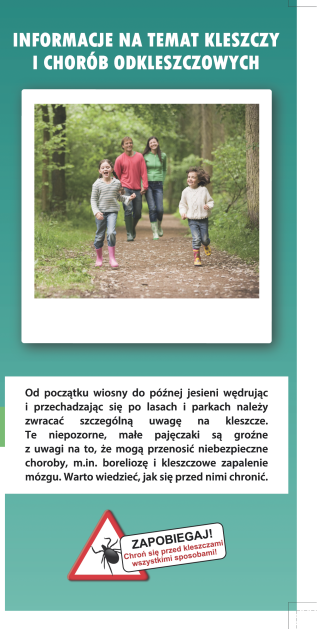 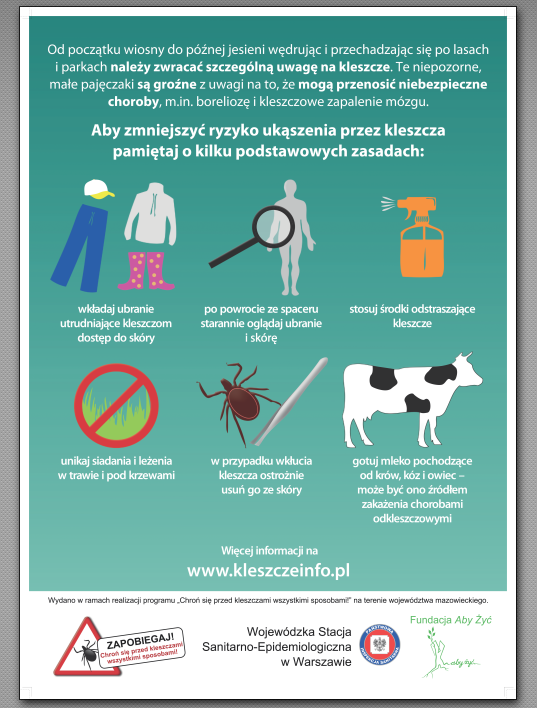 MATERIAŁY DO REALIZACJI PROGRAMU – film, gadżety, kolorowanki
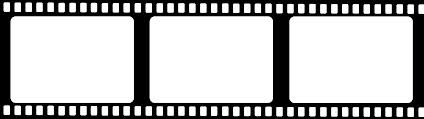 Film „Jak usunąć kleszcza” z udziałem Marty – Supergan-Marwicz z Warszawskiego Uniwersytetu Medycznego, która instruuje, jak prawidłowo usunąć kleszcza oraz opowiada jak chronić się przed pasożytami jakimi są kleszcze – do wykorzystania podczas zajęć z uczniami klas IV – VI szkół podstawowych.

Kolorowanki – dla dzieci w wieku przedszkolnym.

Karty pracy – zadania dla dzieci do wykonania podczas zajęć, dostosowane do wieku odbiorców.
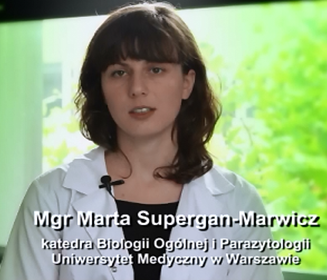 ŻYCZYMY POWODZENIA W REALIZACJI PROGRAMU!
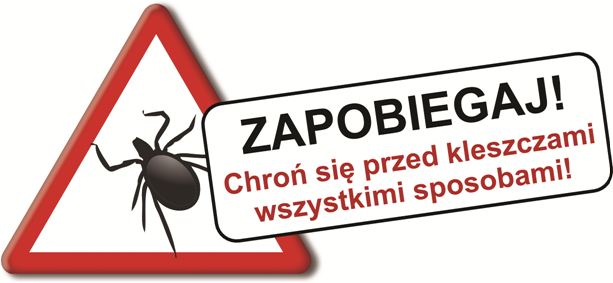